Mega Goal 1.1
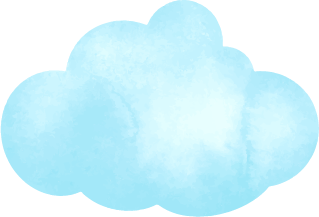 Unit3What Will Be , Will Be
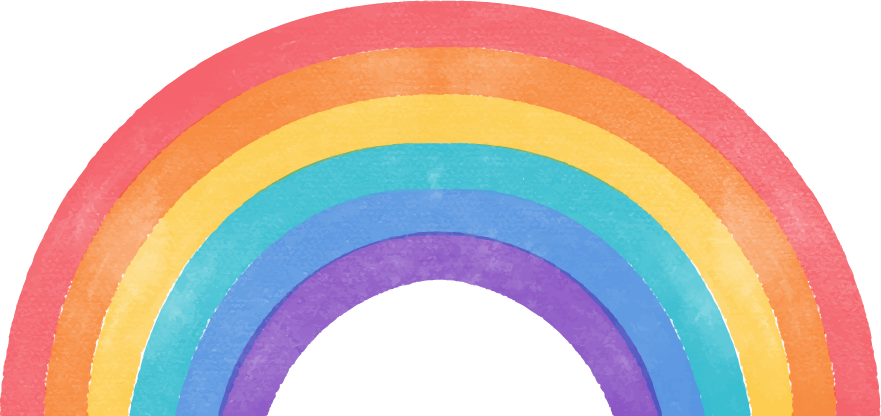 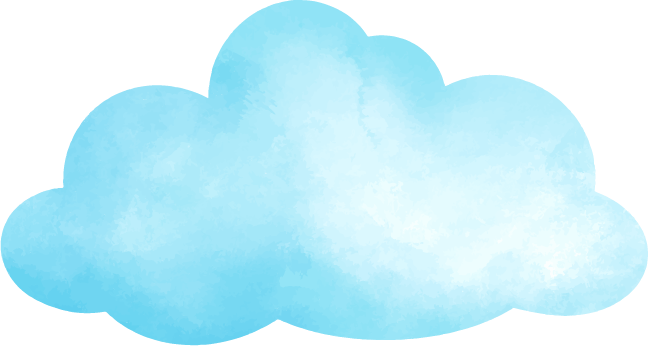 Form , Meaning & Function
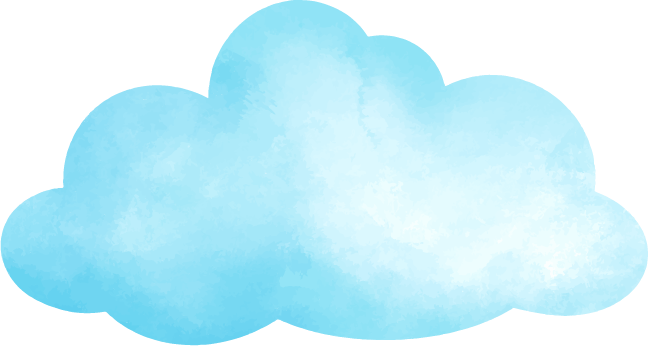 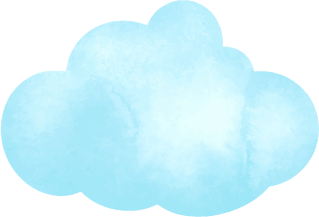 Done by : Entisar Al-Obaidallah
Lesson Objectives
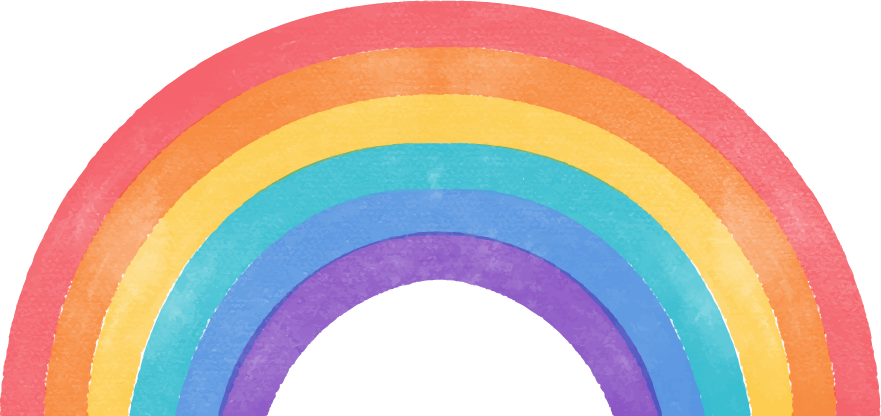 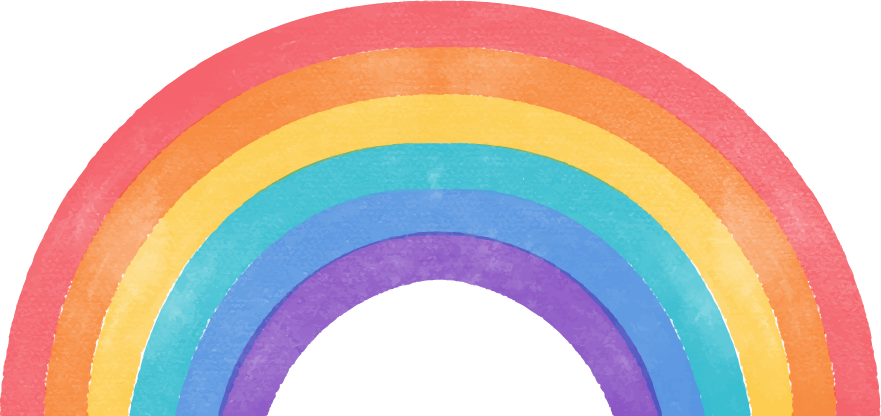 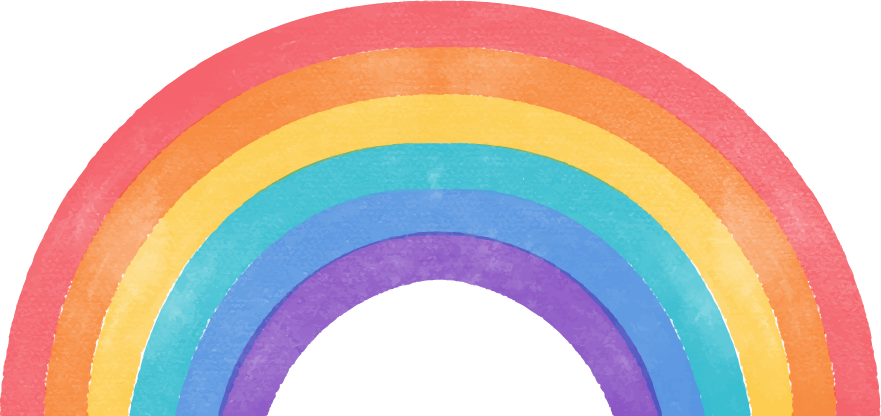 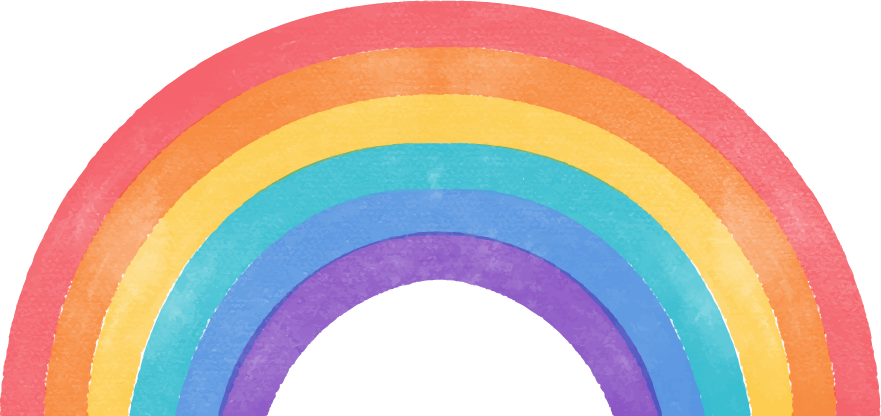 4
3
2
1
Distinguish
Form
Use
Make
Form tag questions correctly
future sentences with time expressions correctly
suggestions and its responses correctly .
between the use of present simple and present progressive .
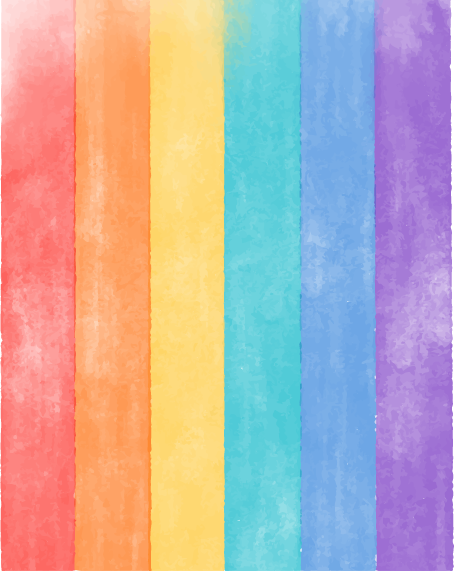 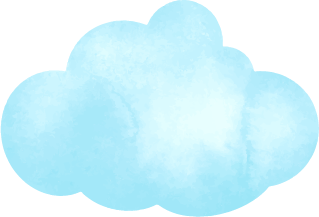 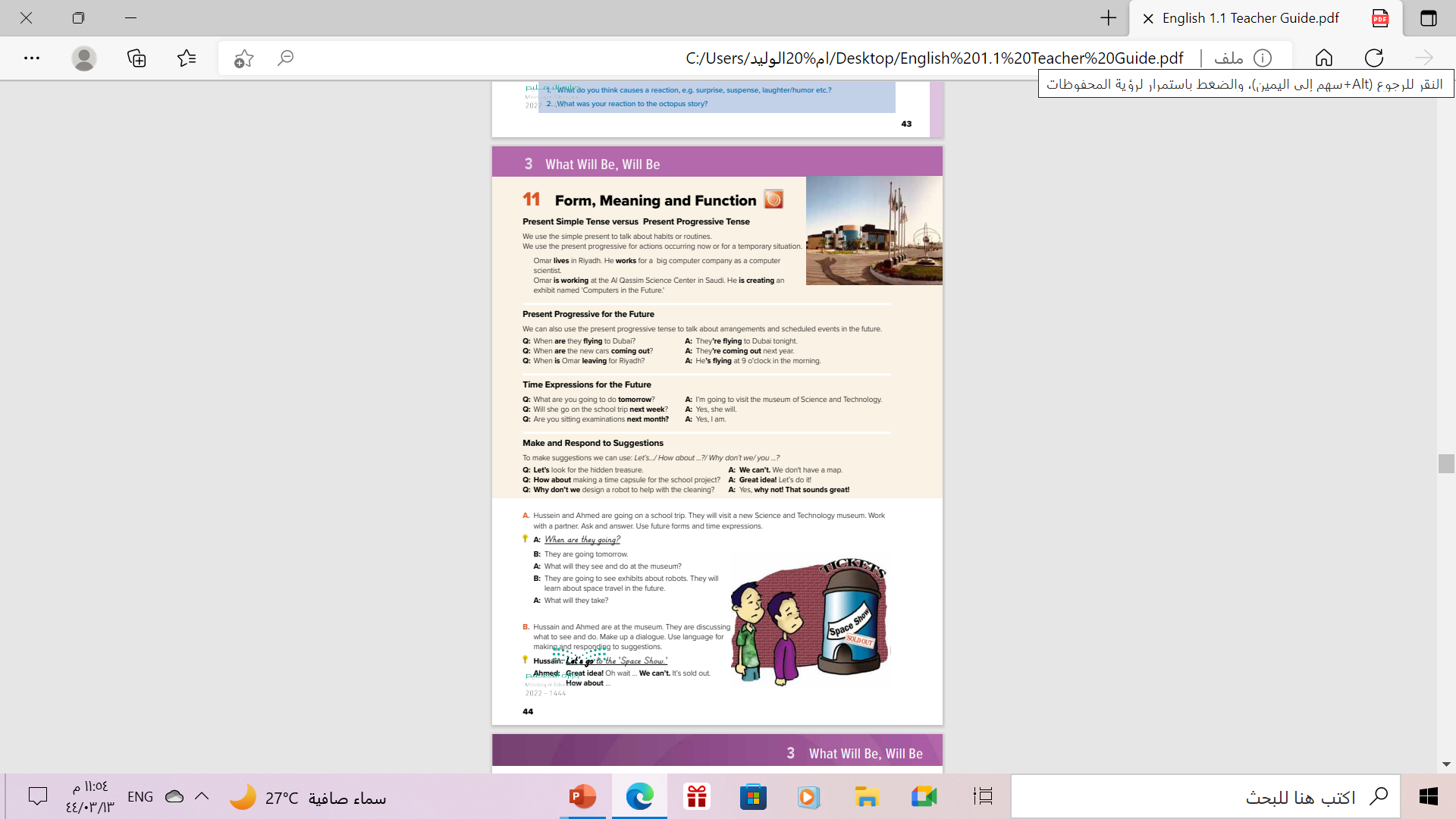 Book Open
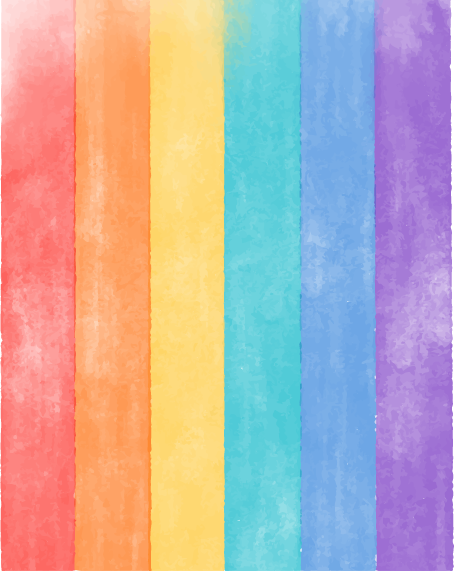 Page (44)
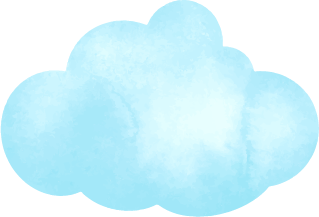 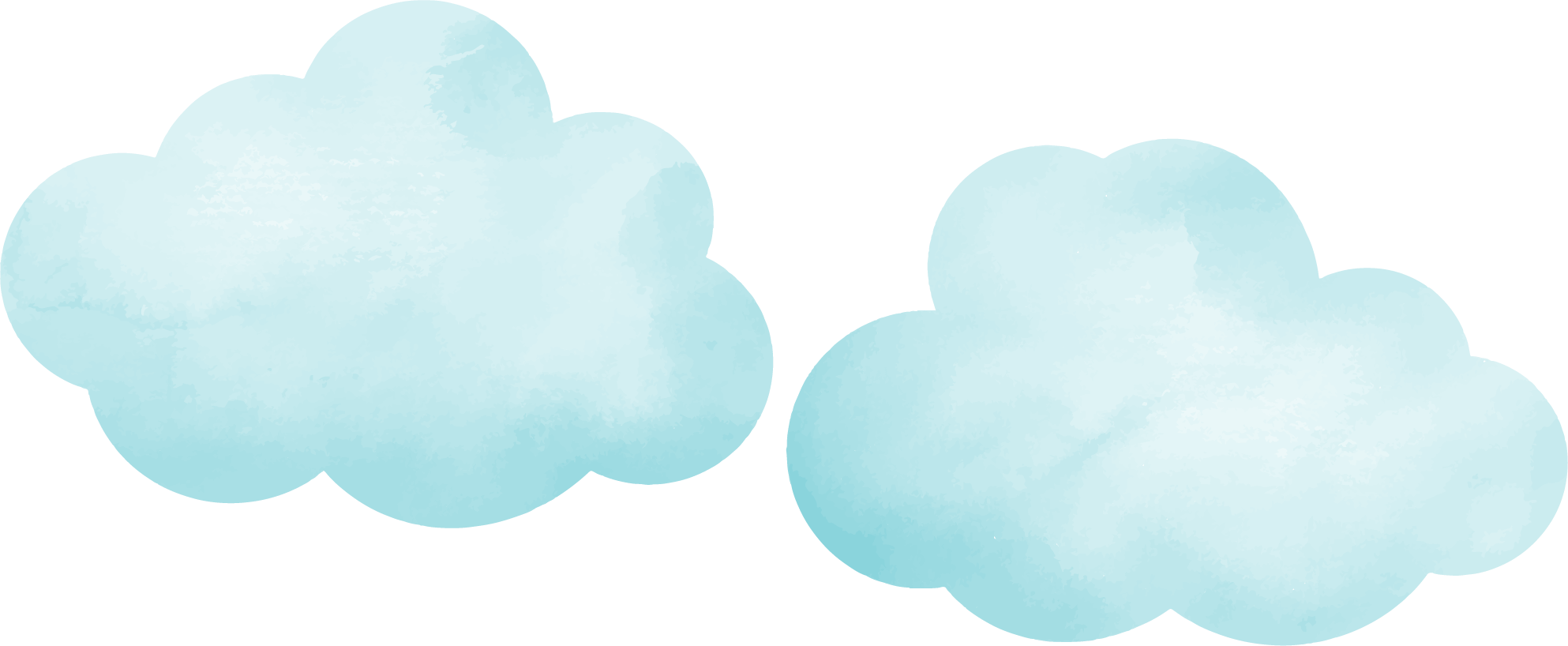 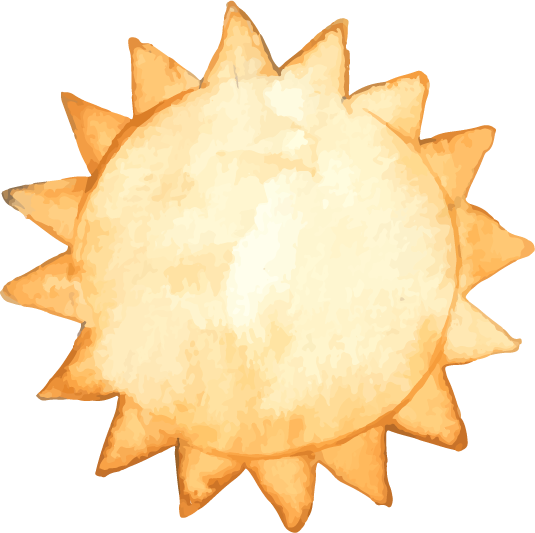 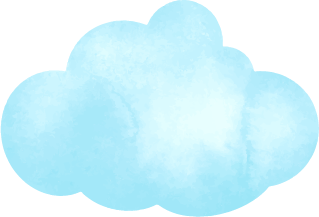 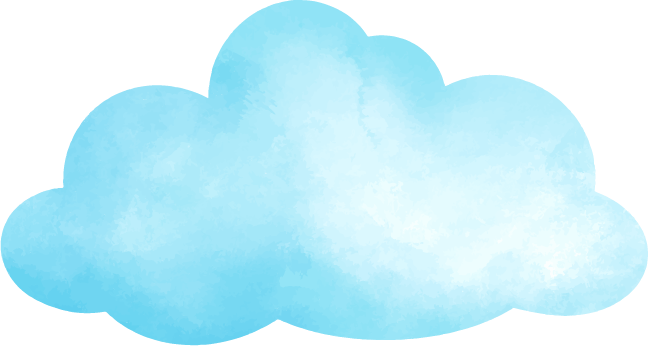 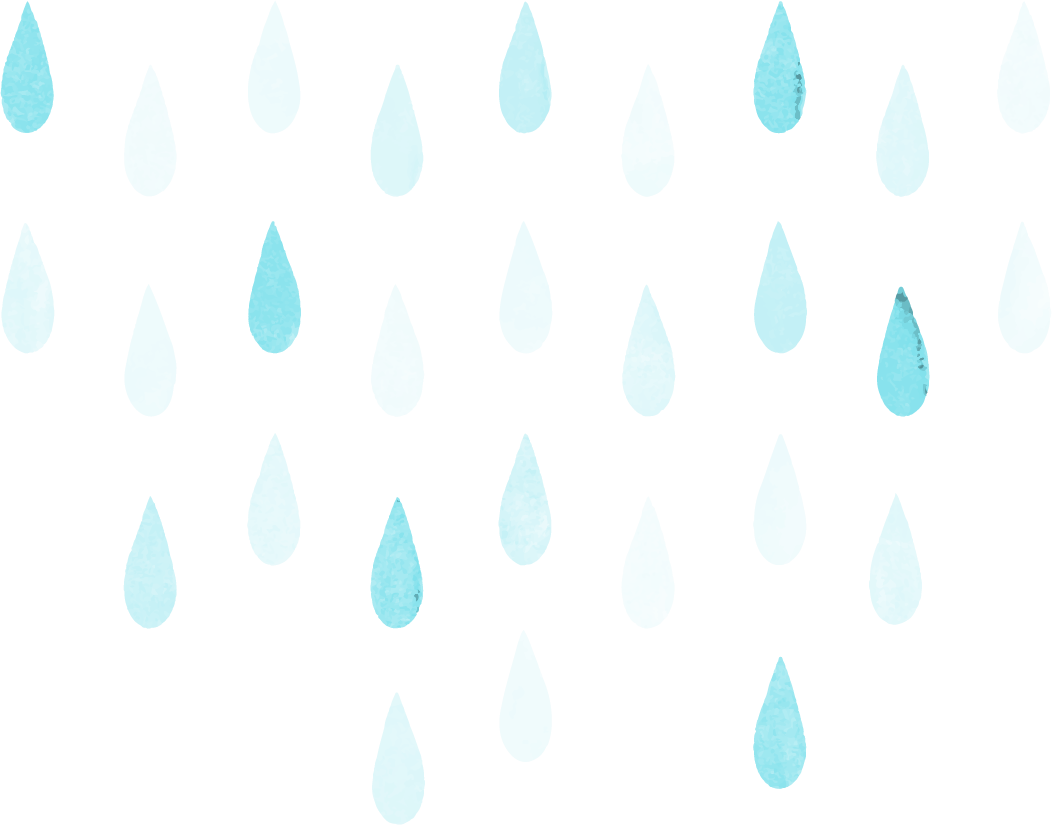 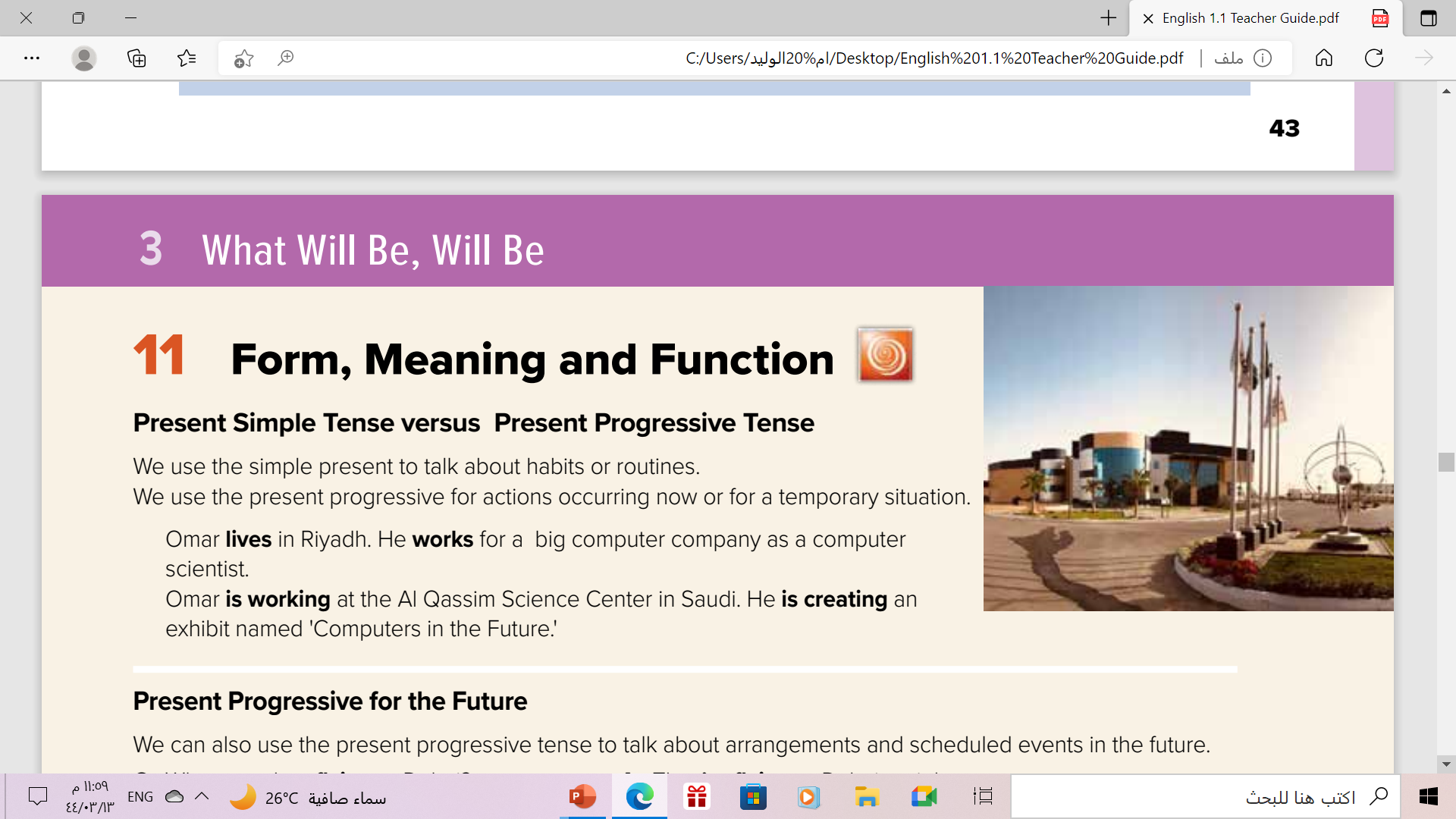 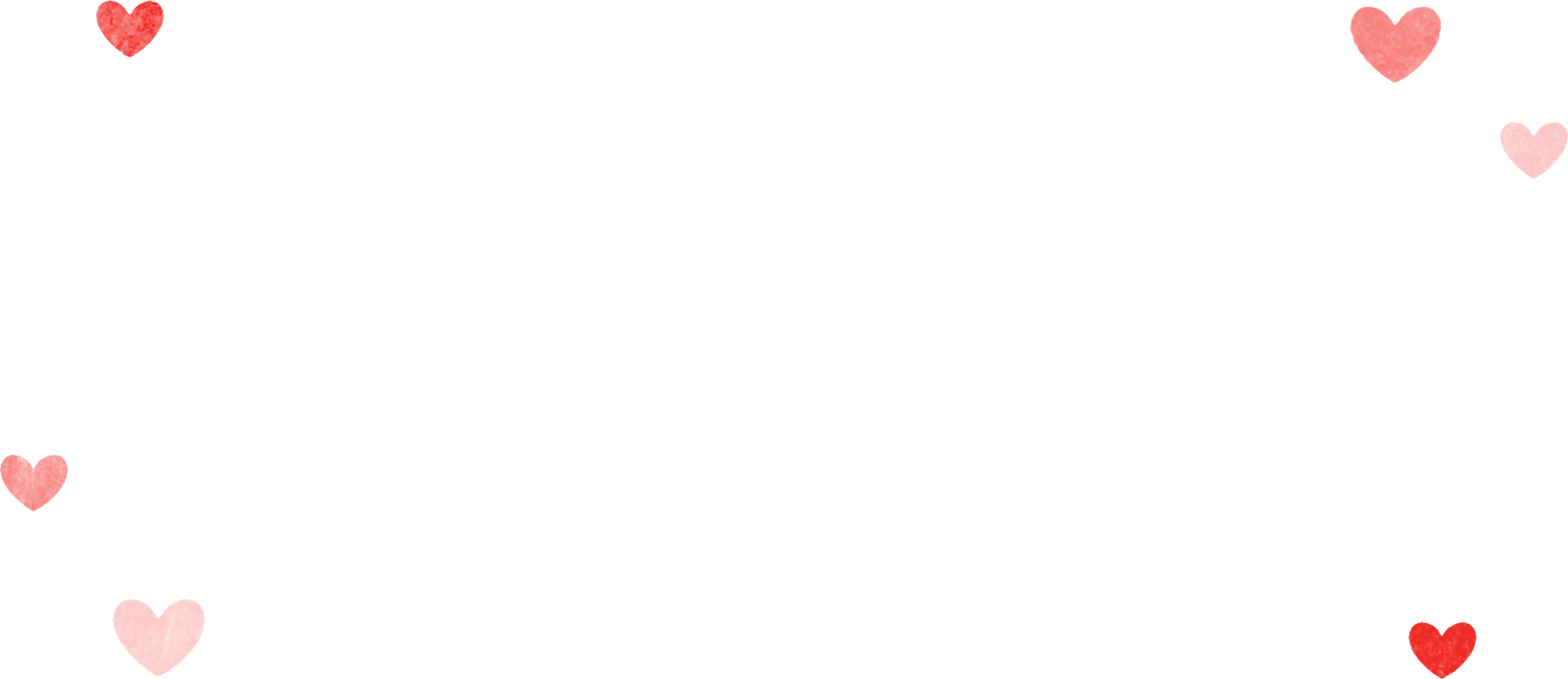 Present Simple vs Present Progressive
Present Tense
Present Simple
Present Progressive
Habits
routins
Actions happenong now
Temporary situation
Temporary
permenant
I am working this morning
I usually work in the mornings
Form of Present Progressive
am + ing



is + ing



are + ing
I


He   
She 
It 


You 
We 
They
I am reading a new book right now
He can’t talk now . He is brushing his teeth
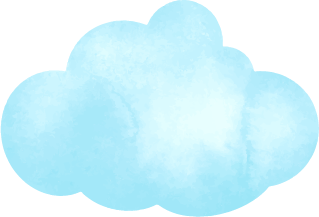 They are watching a movie  at the moment.
Form of Present Simple
He   
She 
It
singular 


I 
You 
We 
They
He cleans his room.
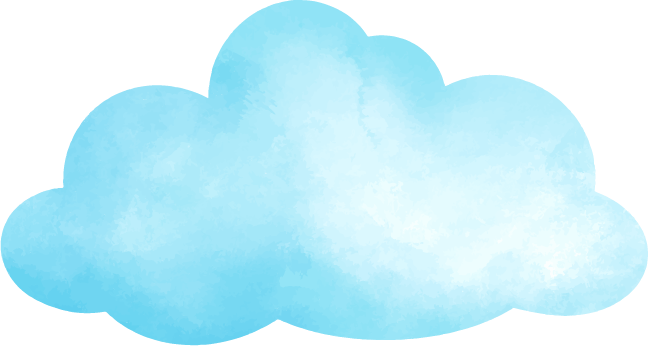 V+ ( s – es – ies)
He goes to school by car.
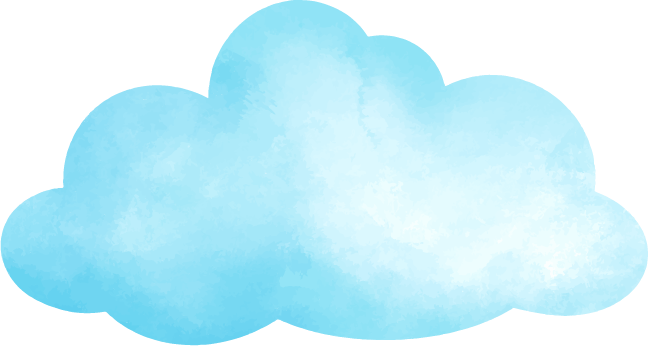 He studies English
I clean my room.
V + ( infinitive)
They go to school by car.
We study  English
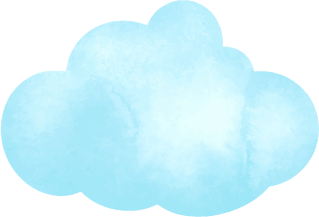 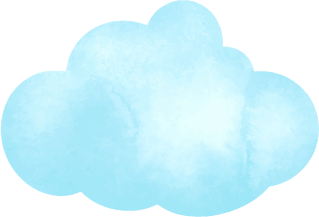 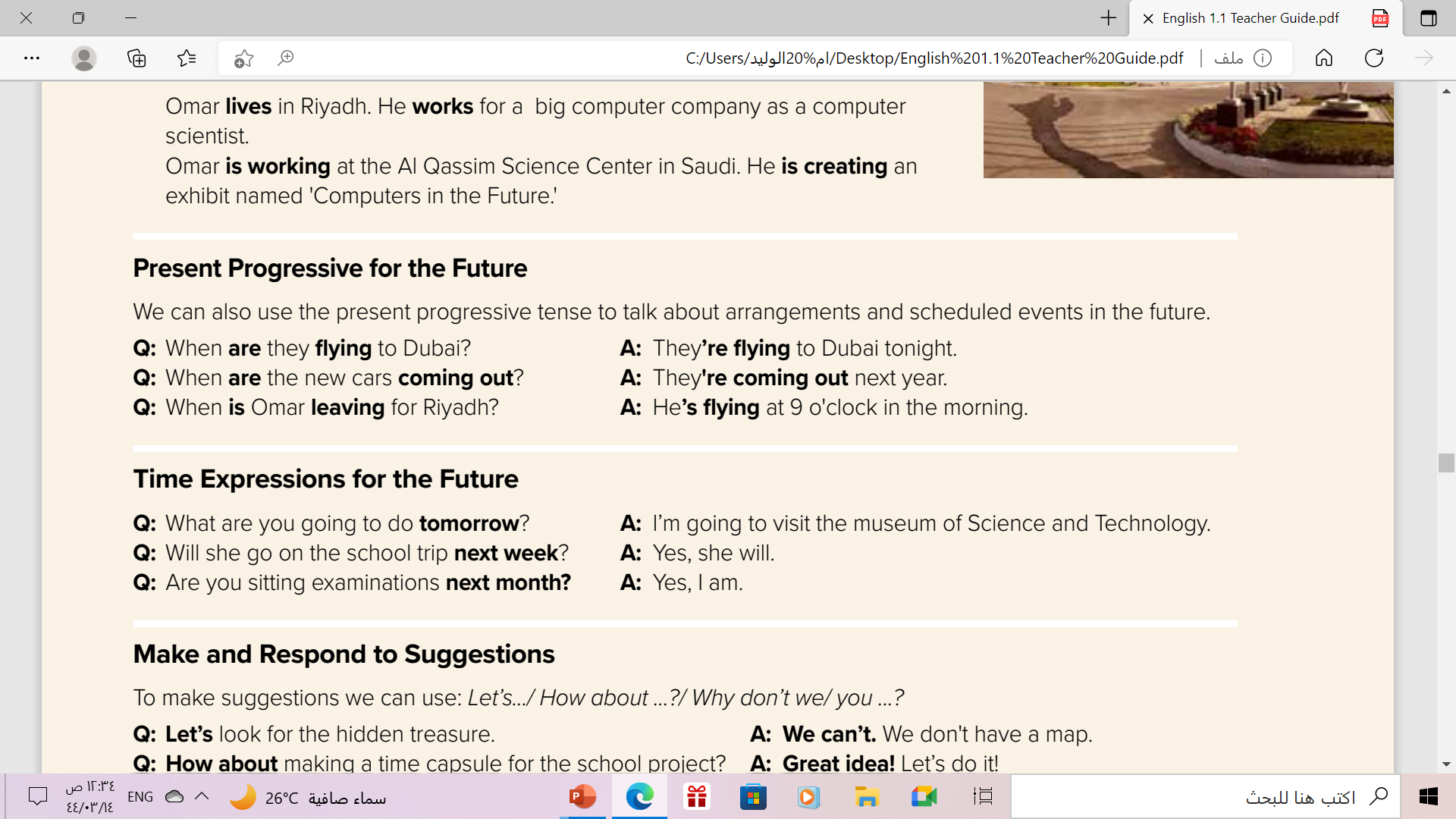 Use:
to talk about arrangements and scheduled events in the future
Examples:
My friend is coming to visit us next week.
I’m leaving to Dubai tomorrow.
They are playing football  tonight.
Time Expressions
Present Progressive
Present Simple
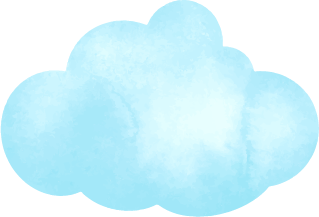 Today
right now
now
at the moment 
at present
currently
these days
Nowadays
tonight *
always
usually
often
Sometimes
Rarely
Never
ever 
every day .. week ..  month 
On Friday…
once…
RAINBOWS
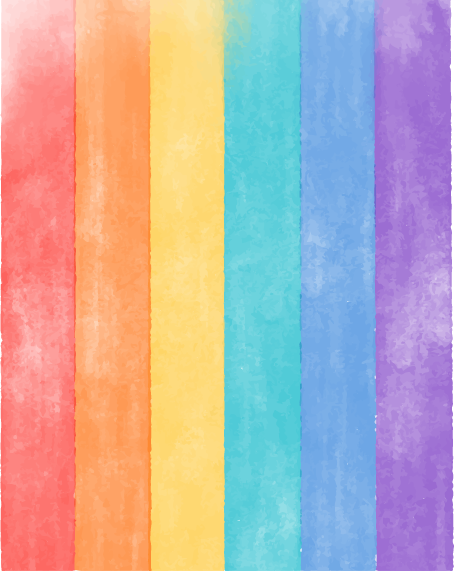 I’m playing football now.
He is working hard these days.
I go to school everyday .
He usually goes to bed early.
Let’s
V1
V-ing
V1
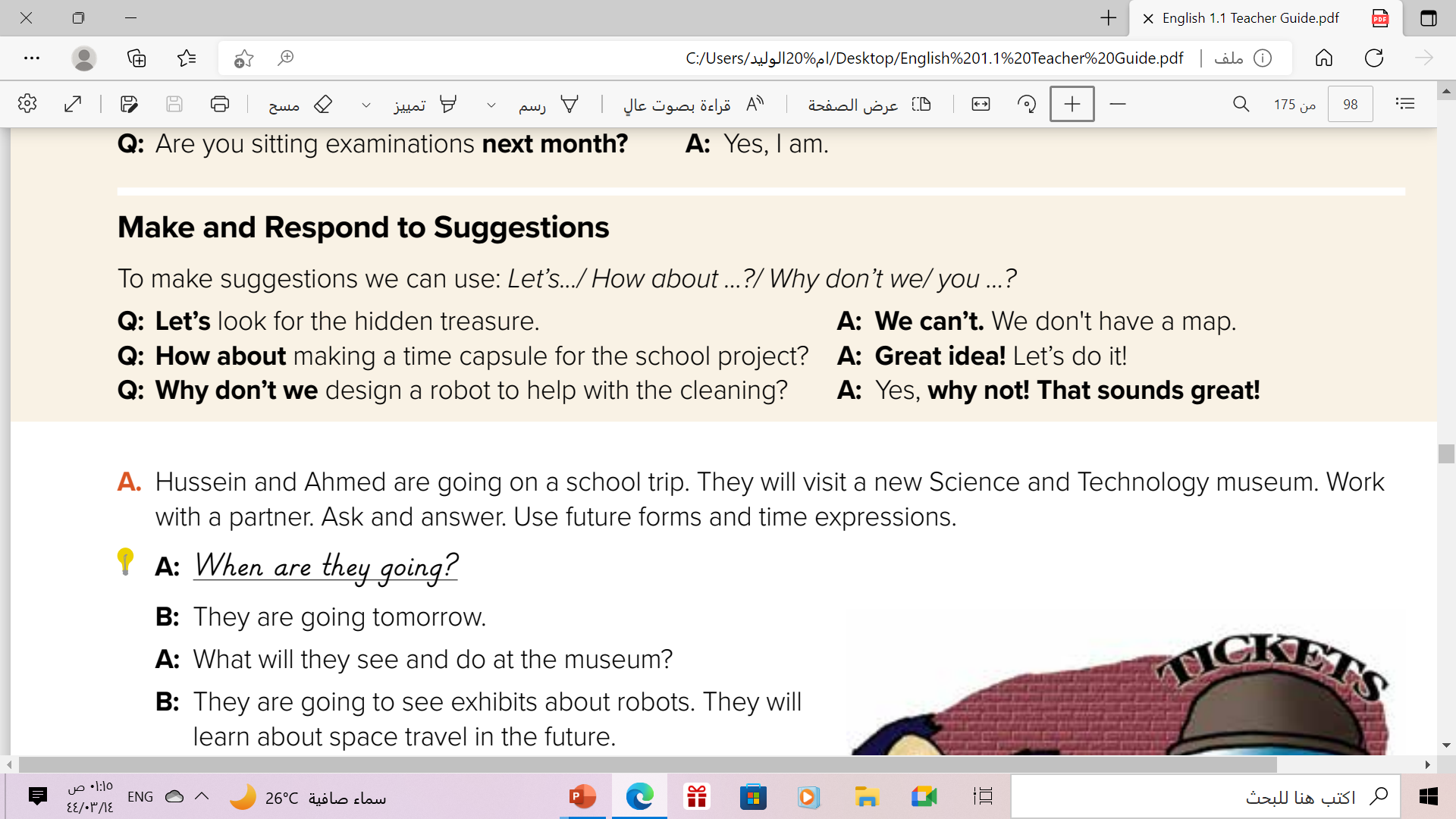 How about
Make and respond to suggestions
Why don’t we/you
Let’s revise our lesson.
Why don’t we go to the mall?
How about watching TV?
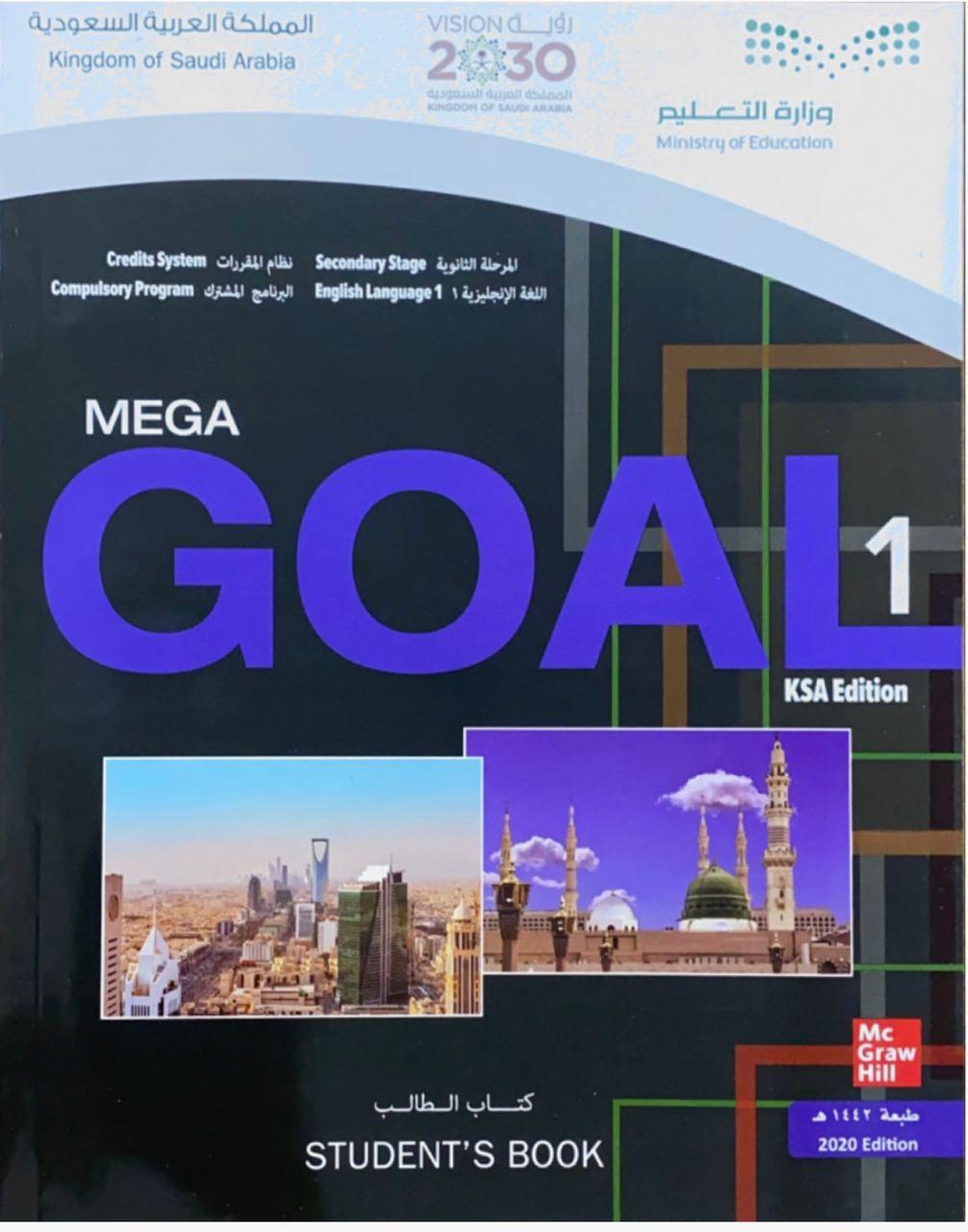 Book Open
Page (45)
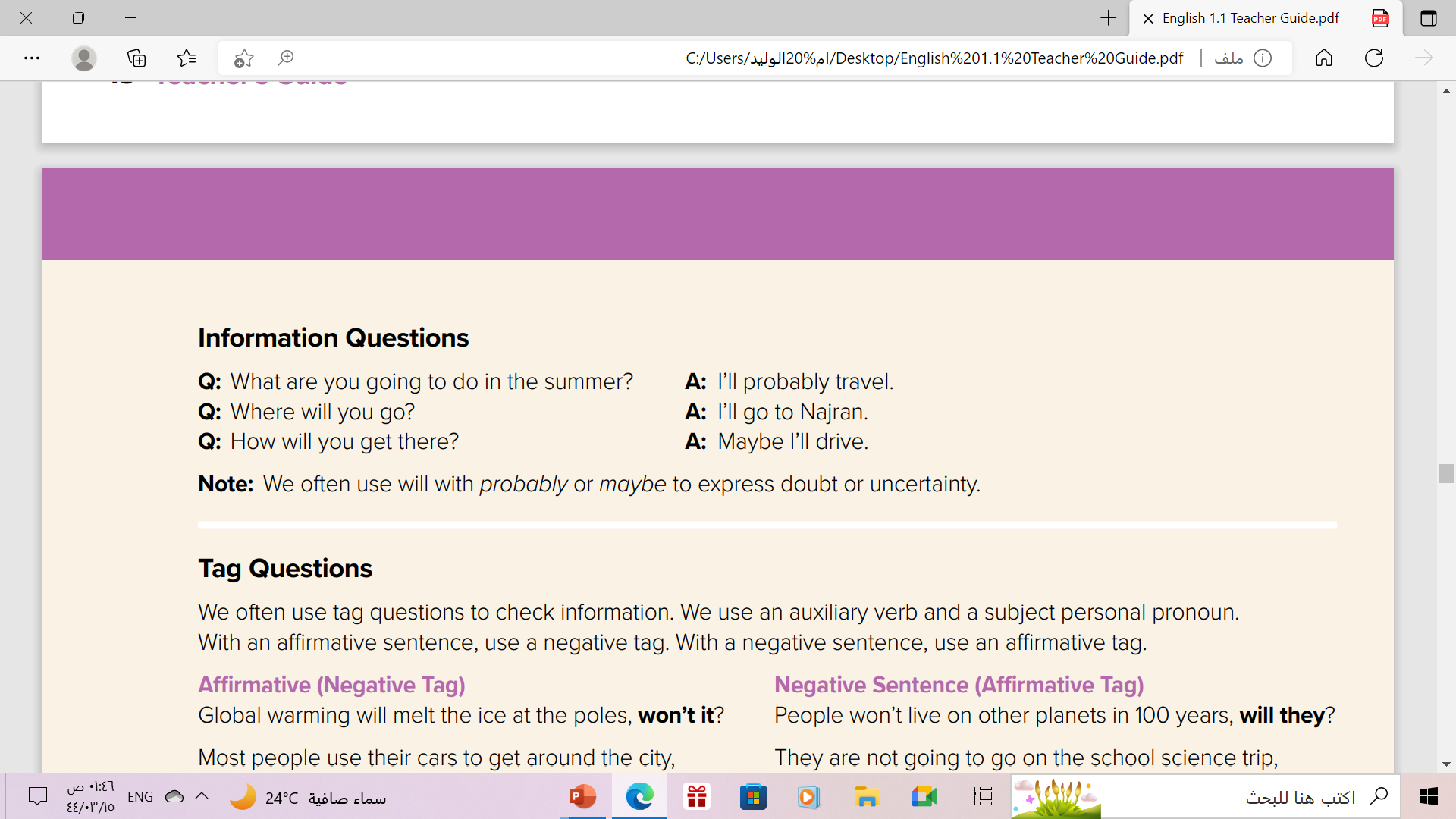 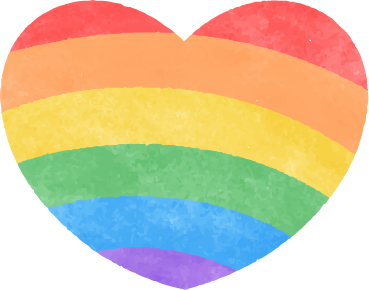 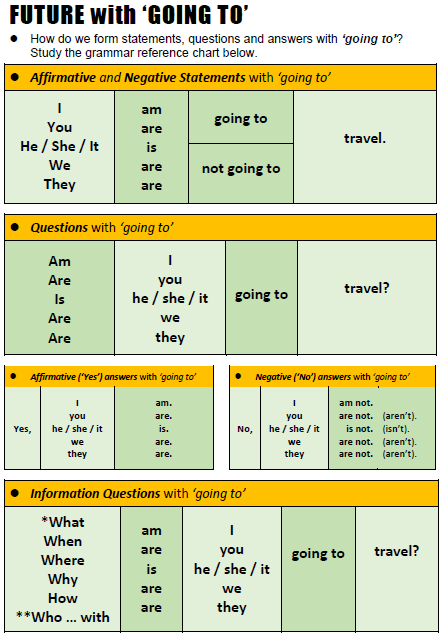 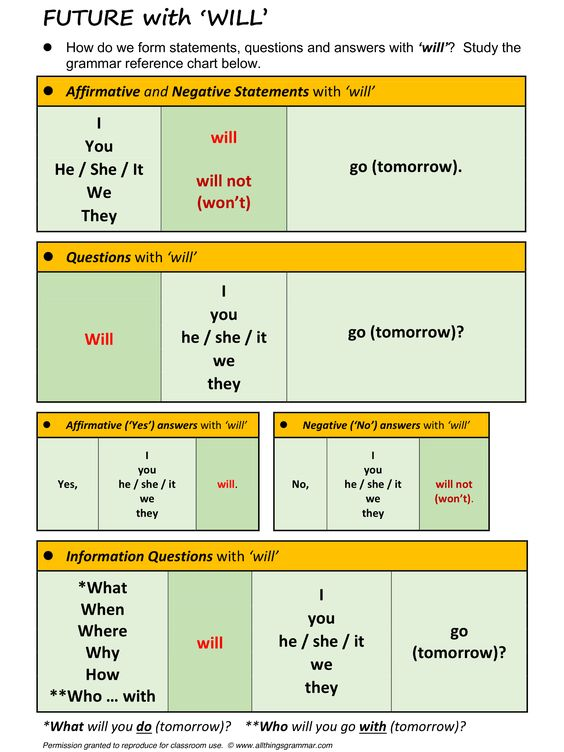 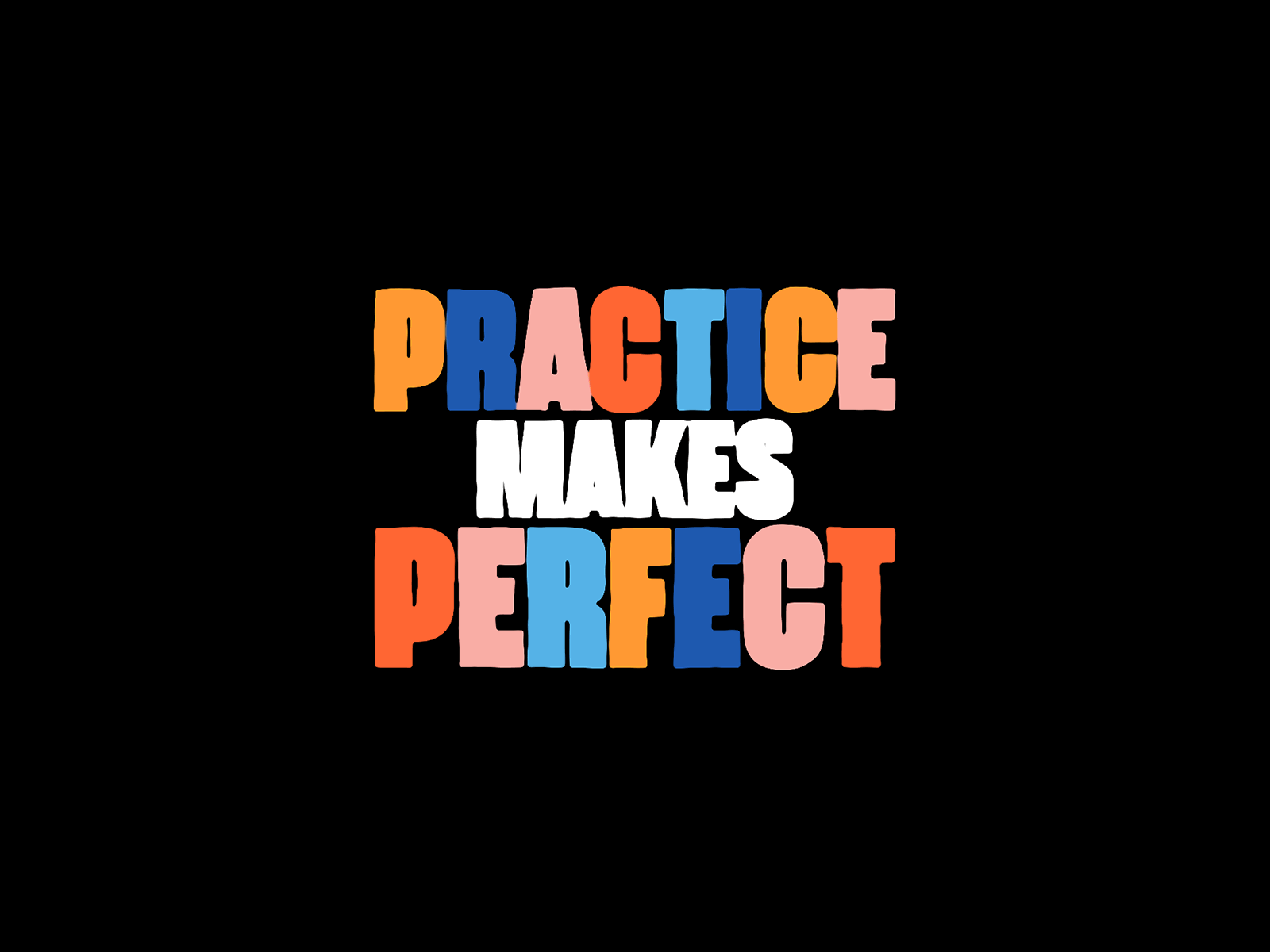 She            to school every day
goes
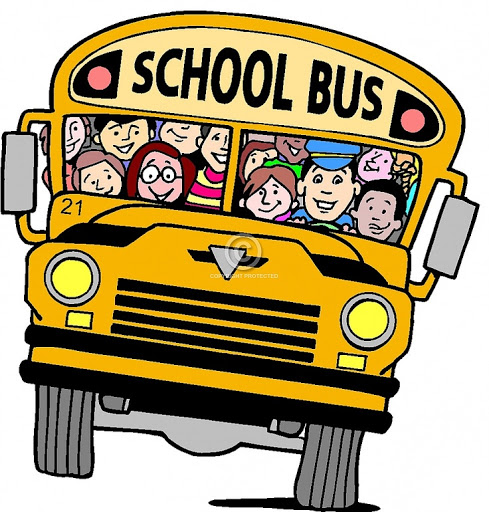 Where does she go every day?
She                     the students
is teaching
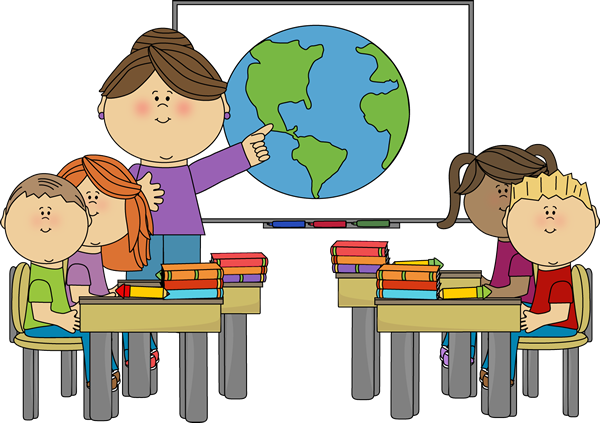 What is the teacher doing right now?
He            football every day
plays
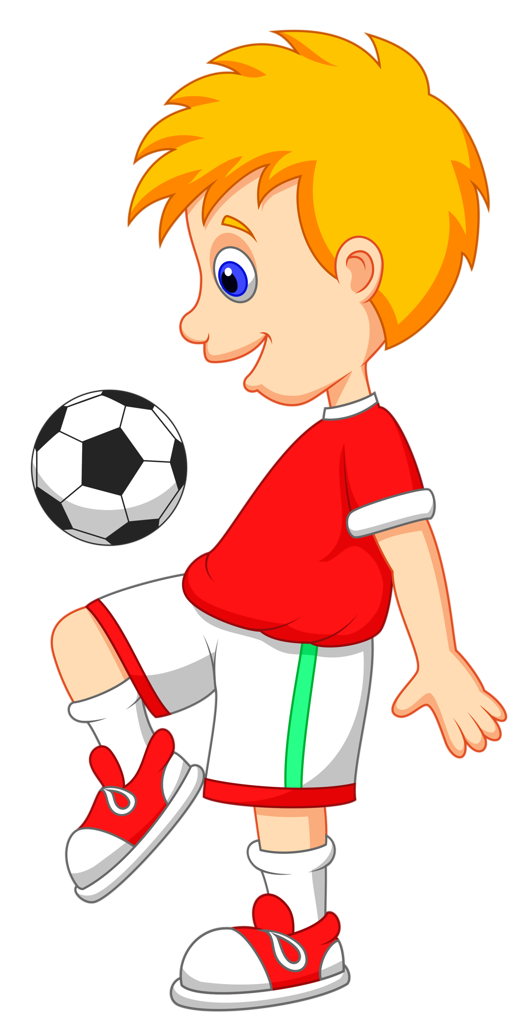 What does he do every day?
He                     a book
is reading
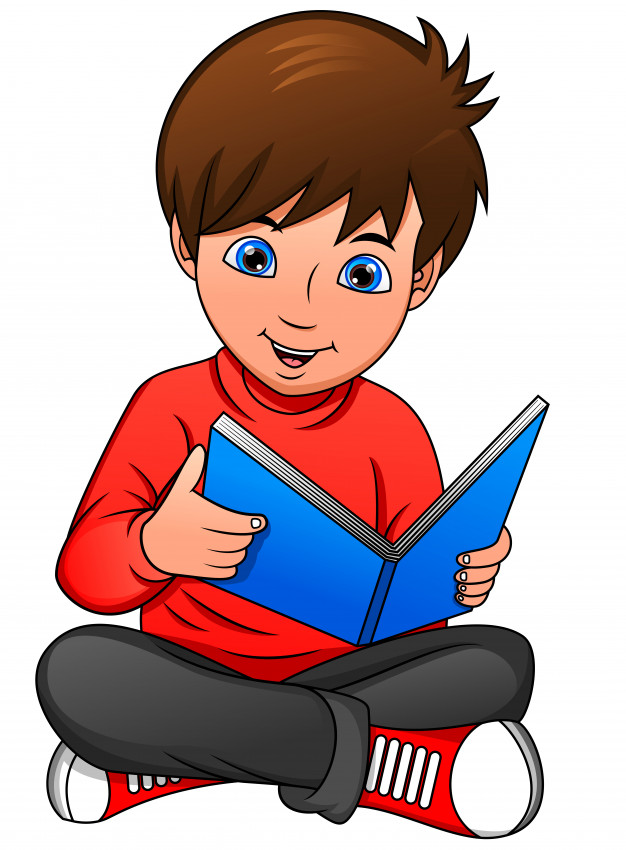 What is the boy doing now?
The moon            the Earth
orbits
What does the moon do?
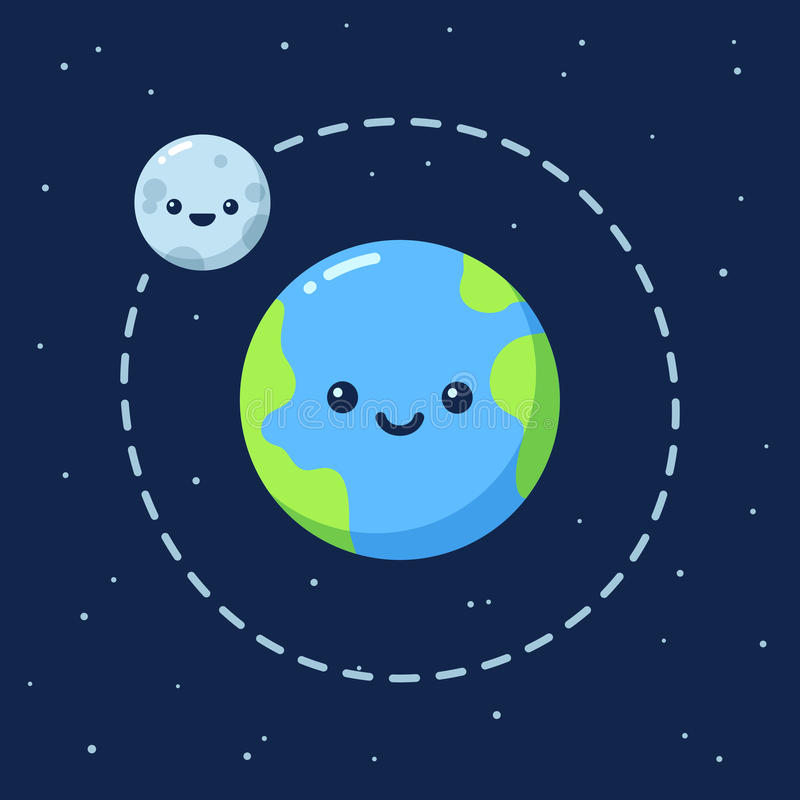 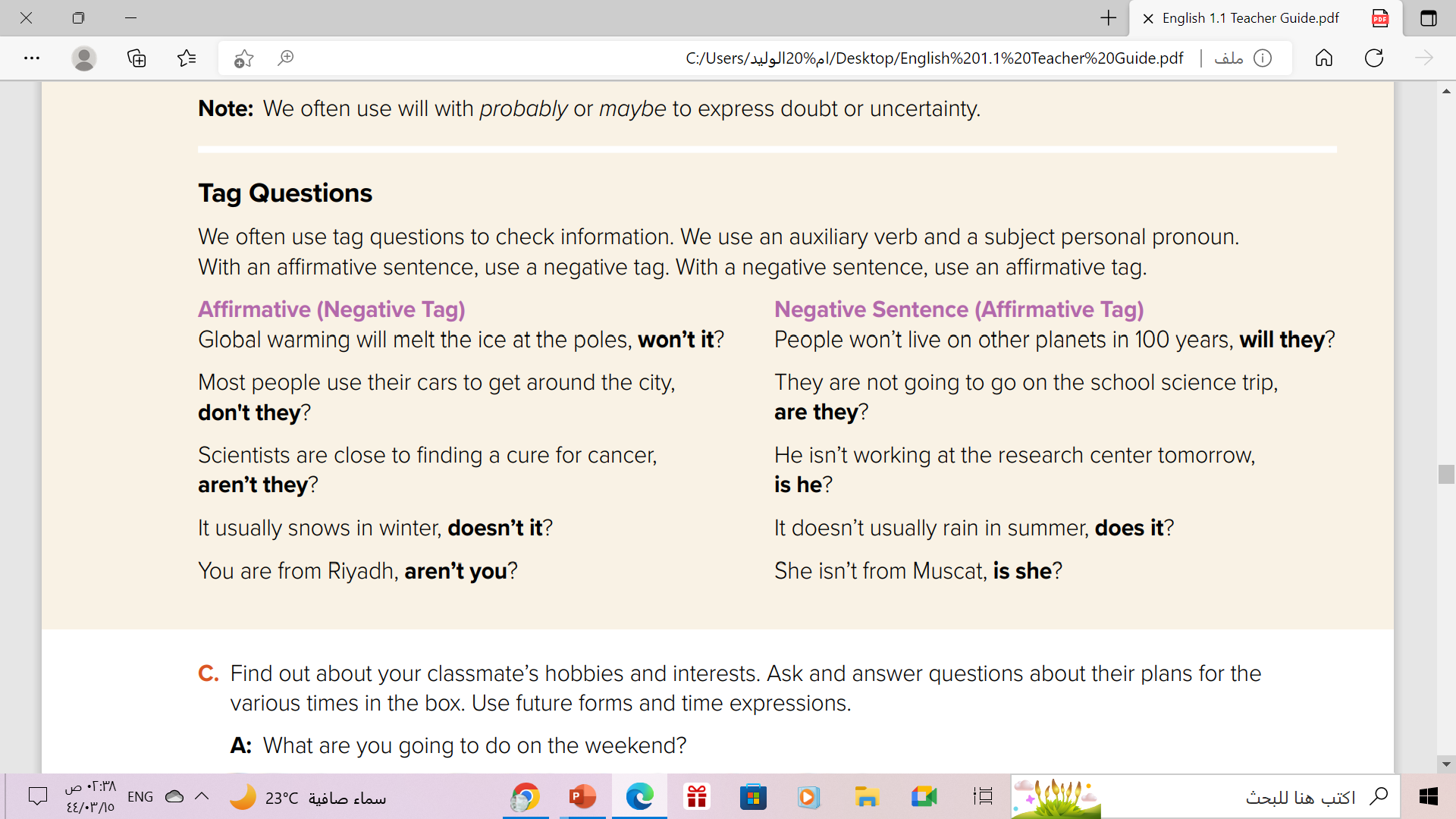 Form of Tag Questions
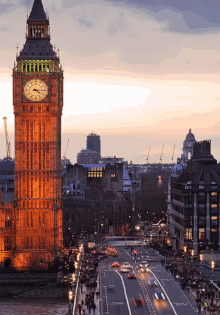 Negative
affirmative
She is from London,
isn’t she ?
affirmative
Negative
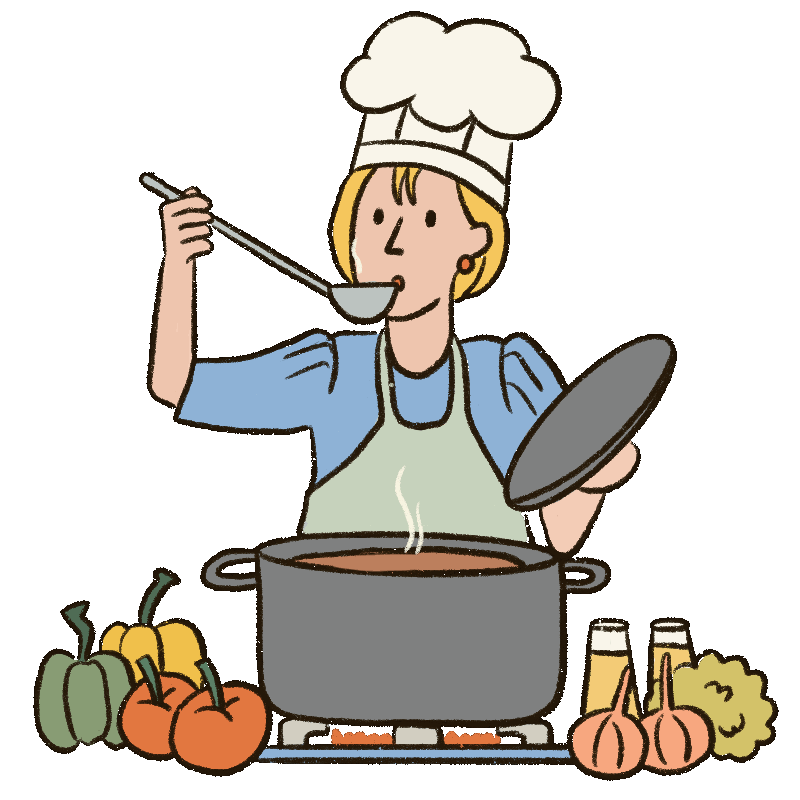 My mom will cook the dinner,
won’t she ?
Negative
affirmative
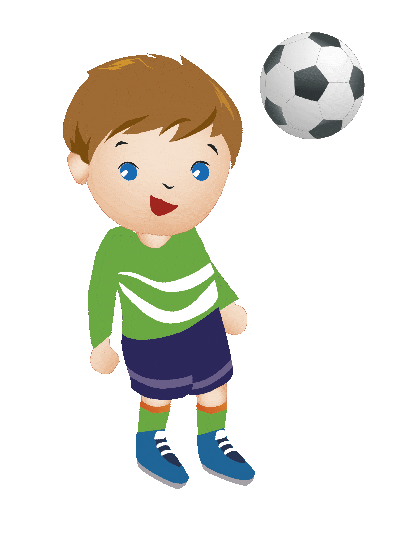 doesn’t he ?
He likes football,
Form of Tag Questions
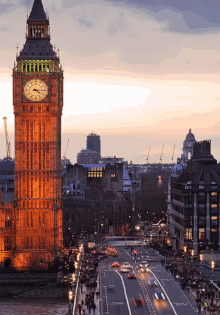 Affermative
Negative
She isn't from London,
is she ?
Negative
Affermative
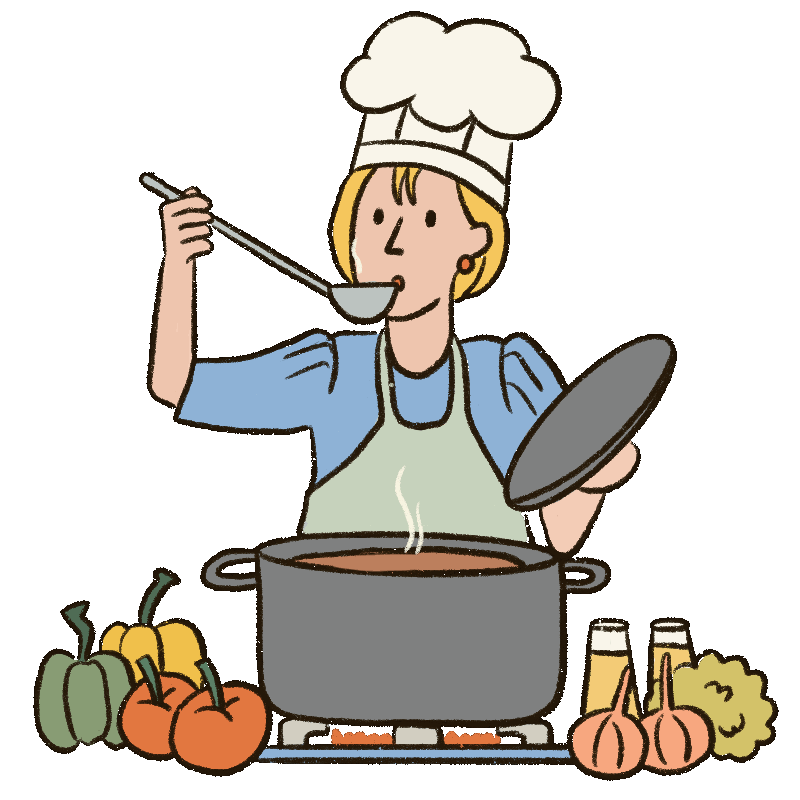 will she ?
My mom won’t cook the dinner,
Affermative
Negative
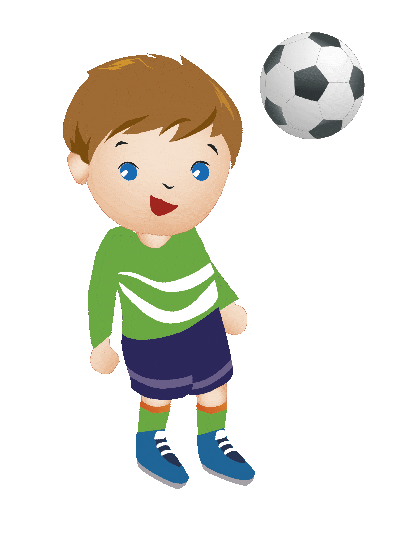 He doesn’t like football,
does he ?
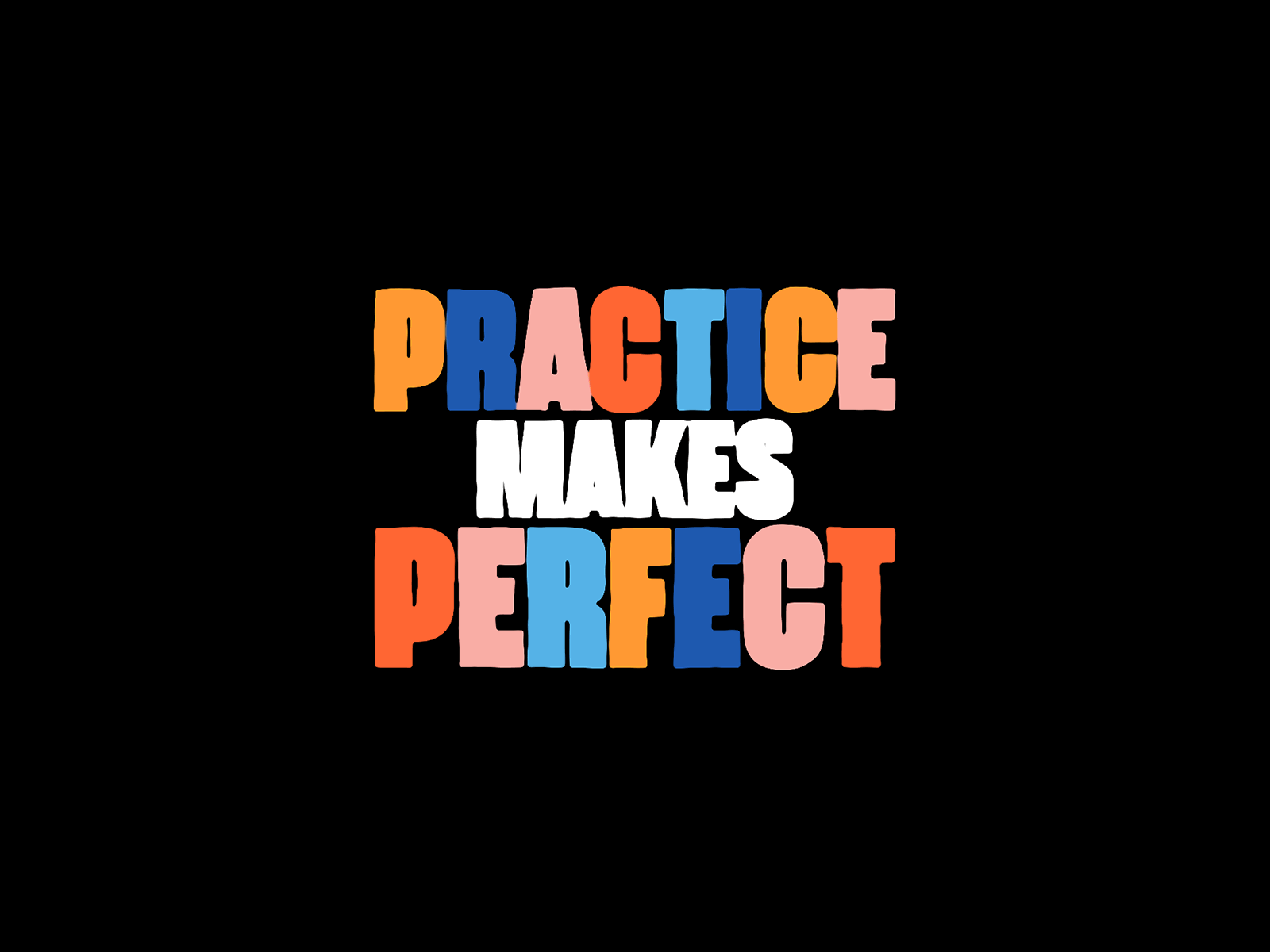 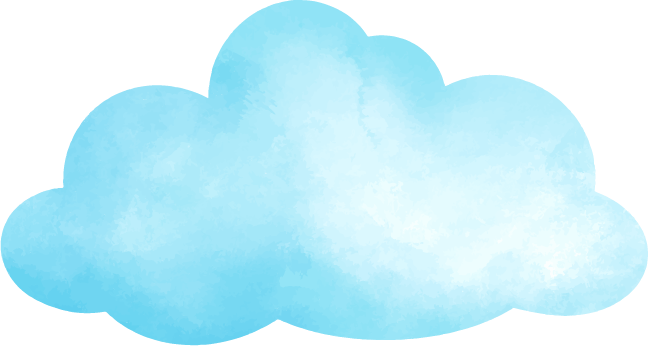 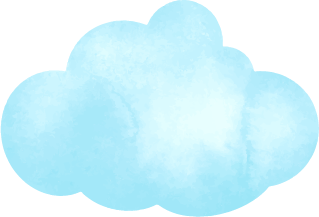 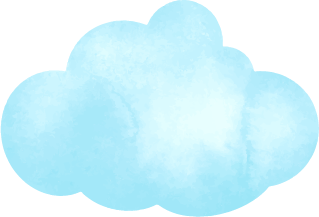 Complete the question tag
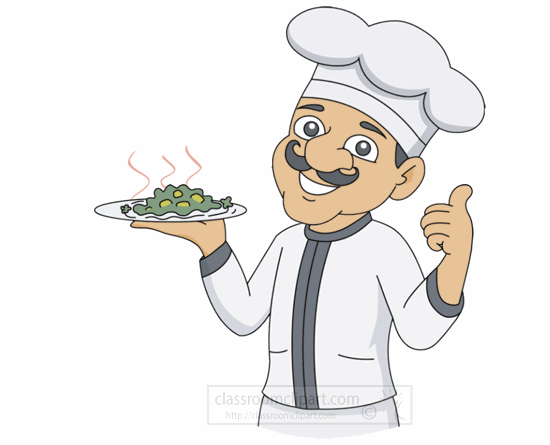 He is a good cooker,
isn’t he ?
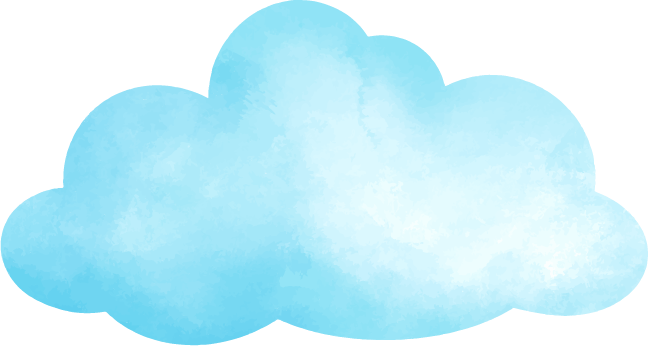 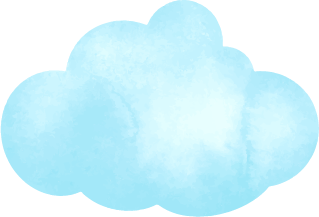 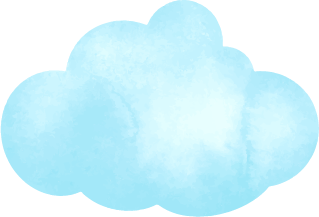 Complete the question tag
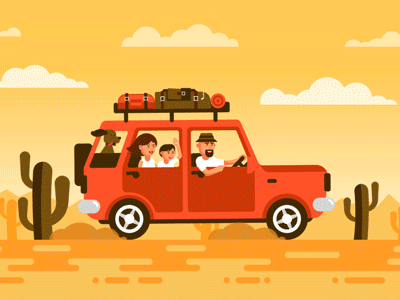 They will travel ,
won’t they ?
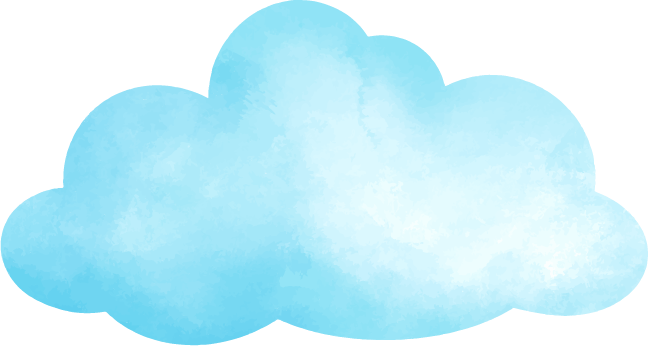 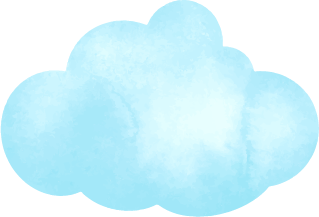 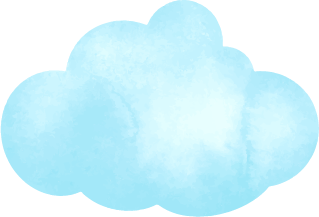 Complete the question tag
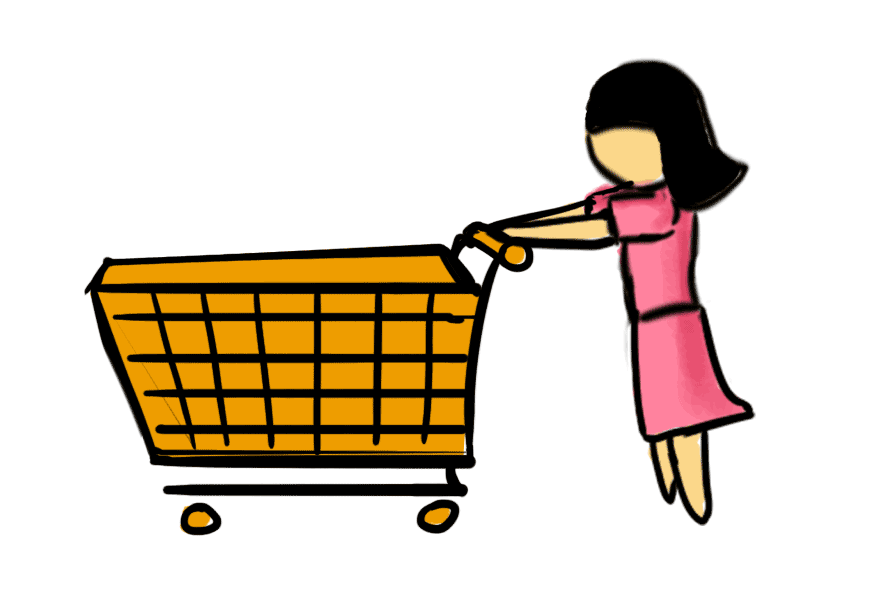 She didn’t buy anything,
did she?
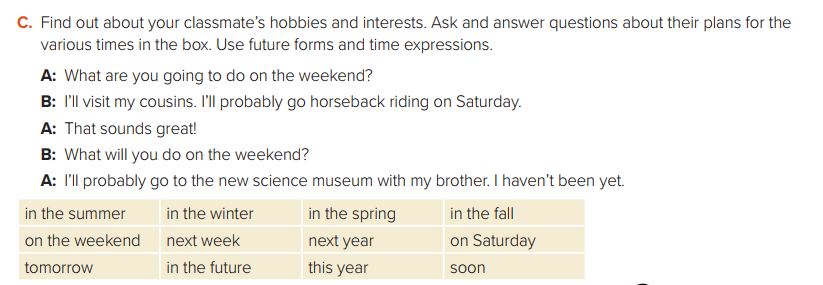 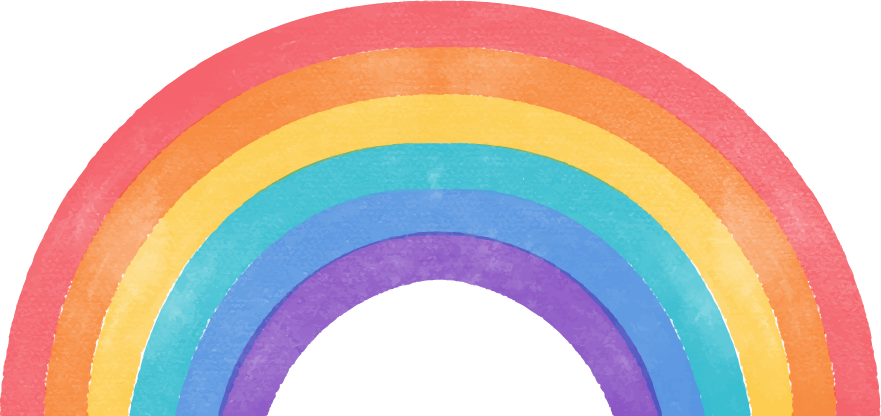 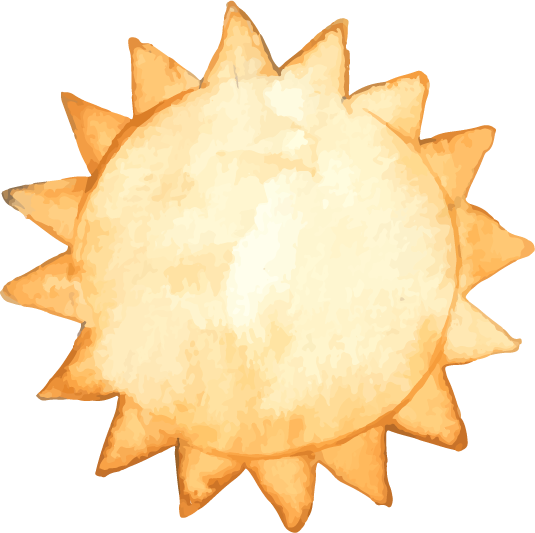 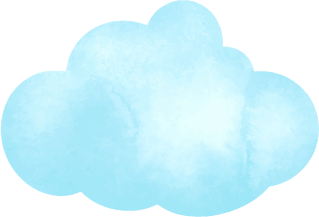 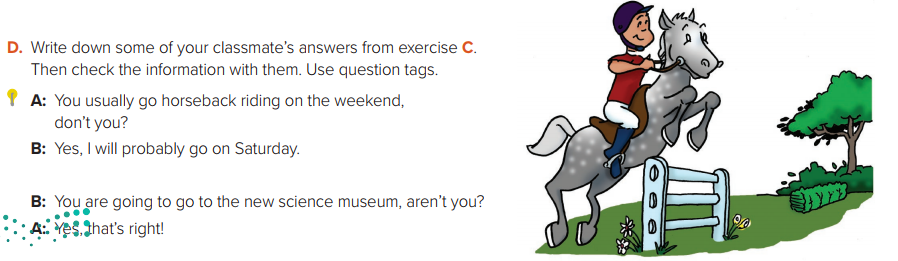 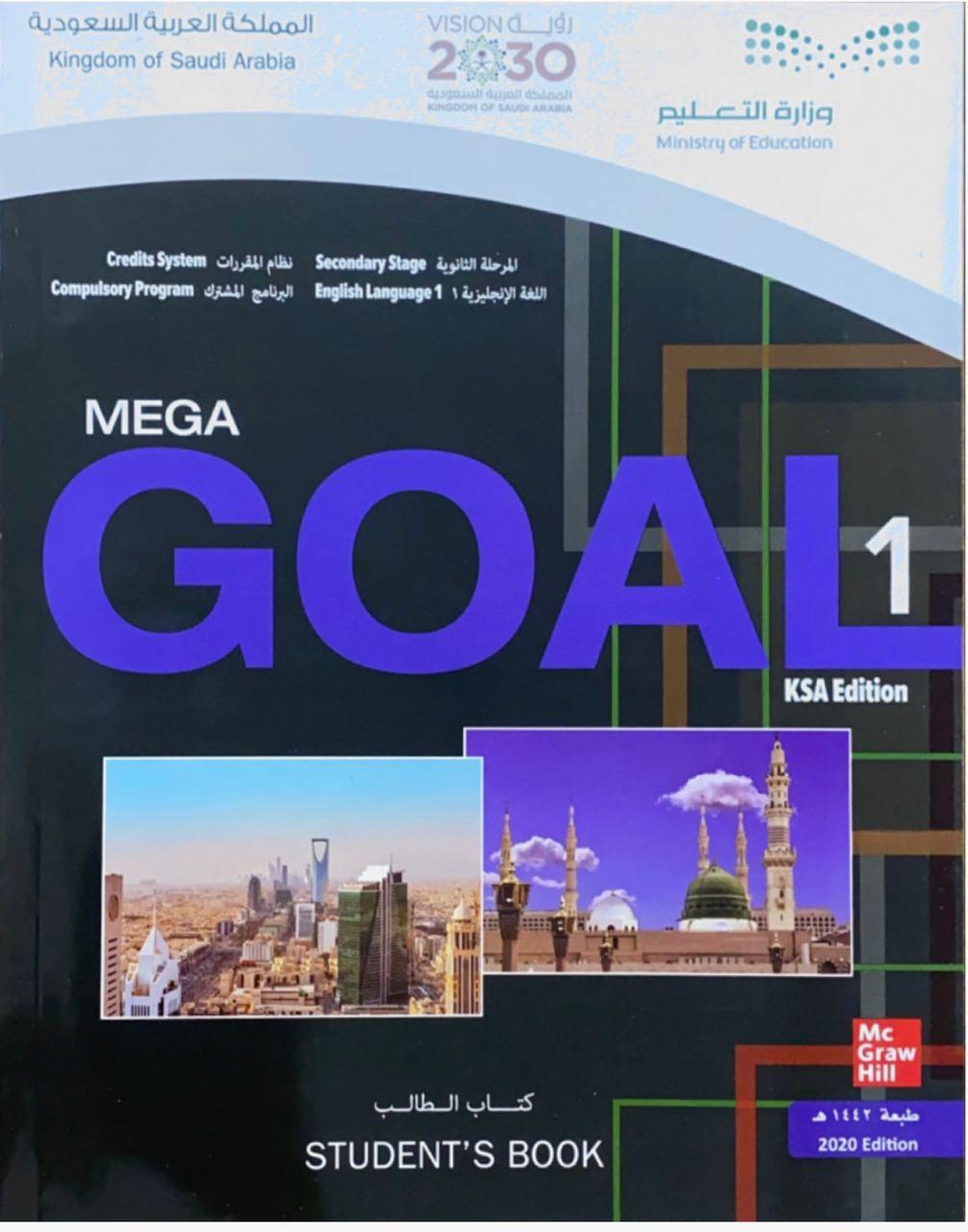 Homework
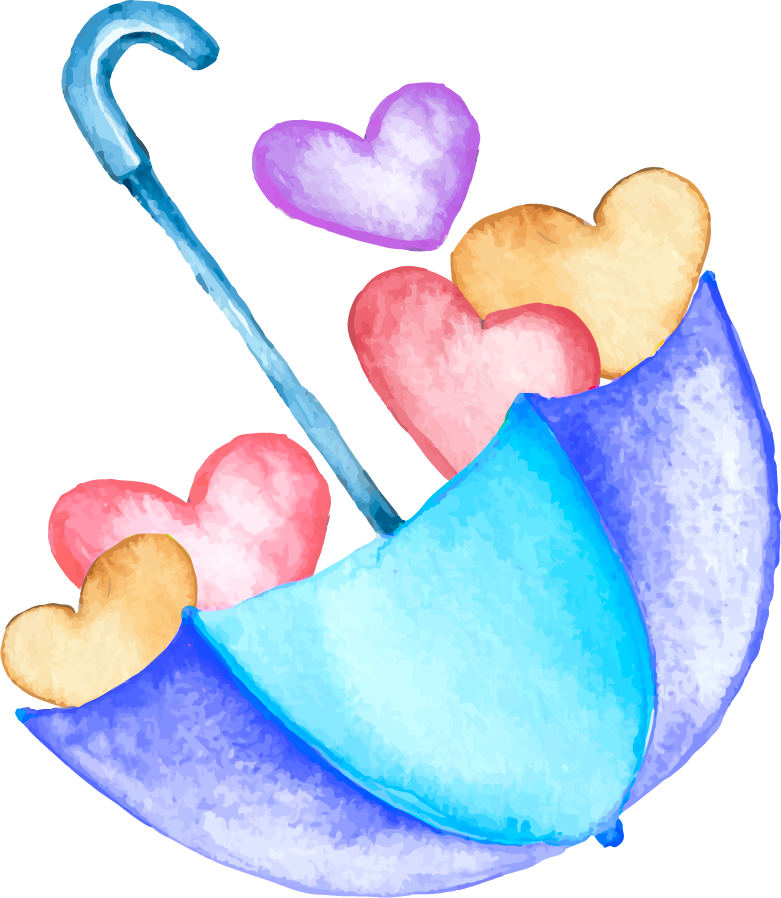 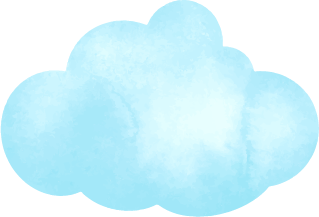 Workbook
Page (107) , exercise 
( N-O)
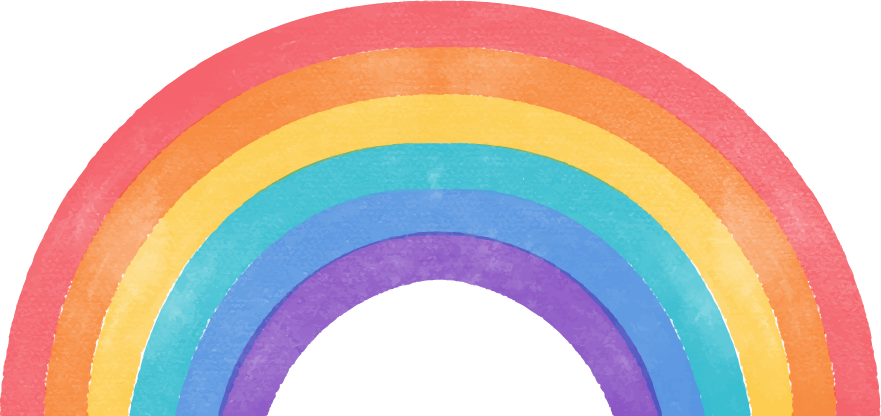 THANKS!
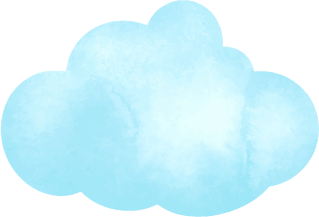 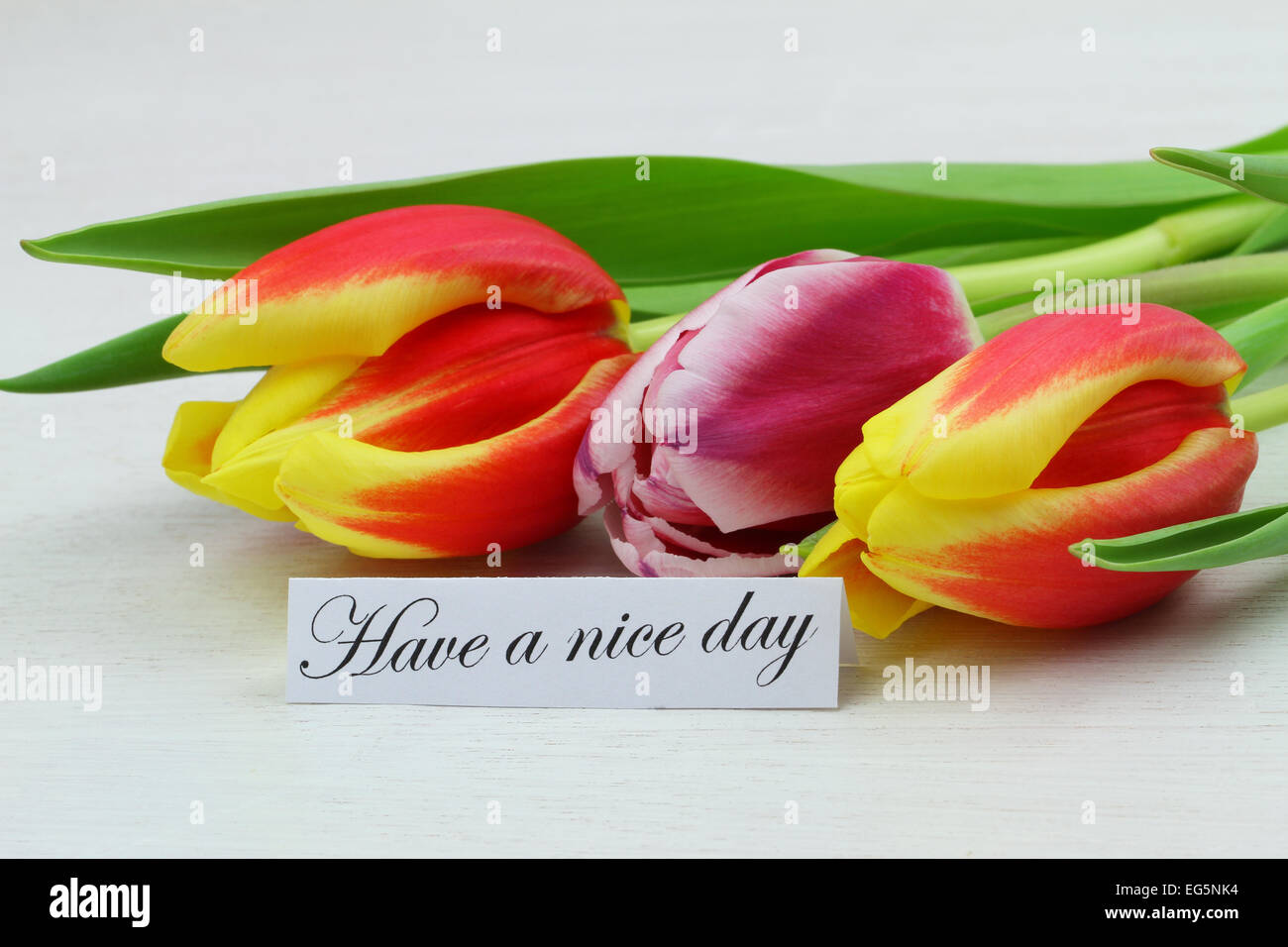 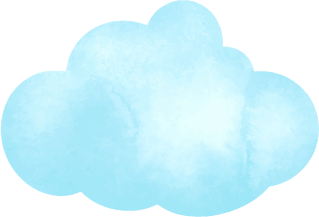 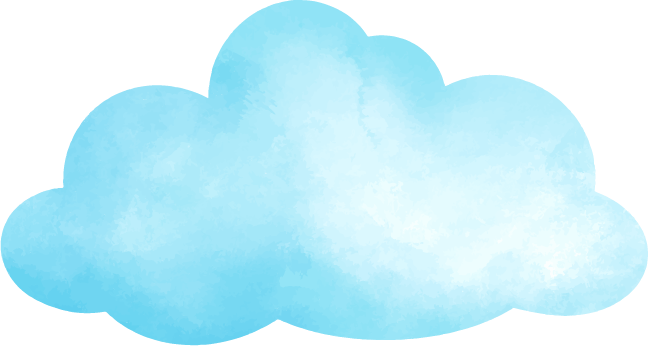